Observing Childcare Workers’ Socioeconomic StatusHuiyi ChenProfessor Elizabeth PowersDepartment of Economics
Overview
Childcare workers earn little
Median hourly wage 5% lowest in Illinois, 2015
$10.5/hr
730 occupations, rank #35 in hourly wage low-high
What do they do?
Licensed, homecare & daycare center
Why?
Gender
Flexibility
Education? 
Skill requirement?
Rationale
To find out the flexibility & demographics of childcare workers…
A group of controlled variables
10 other occupations w/ similar…
Wages 
Number of workers
Years
Geography 
Other omitted variables?
Assumptions
The nature of childcare workers
A women’s job 
Caretakers
Trade wages with flexibility
Low skilled?
Part-time > full-time
Lower educational attainment
Data
The Occupational Employment Statistics (OES) 
Bureau of Labor Statistics, yearly base
Employment, median/mean wage, percentile 
The American Community Survey (ACS) 
U.S. Census Bureau, yearly base
Household & individual
Work hours, demographics, education, etc.
Methodology
Access the OES data
Find 12 occupations with median hourly wage less than 1 sd away from the median 
Similar employment
A trend on 12 occupations’ median wages 1997-2015
The OES Data
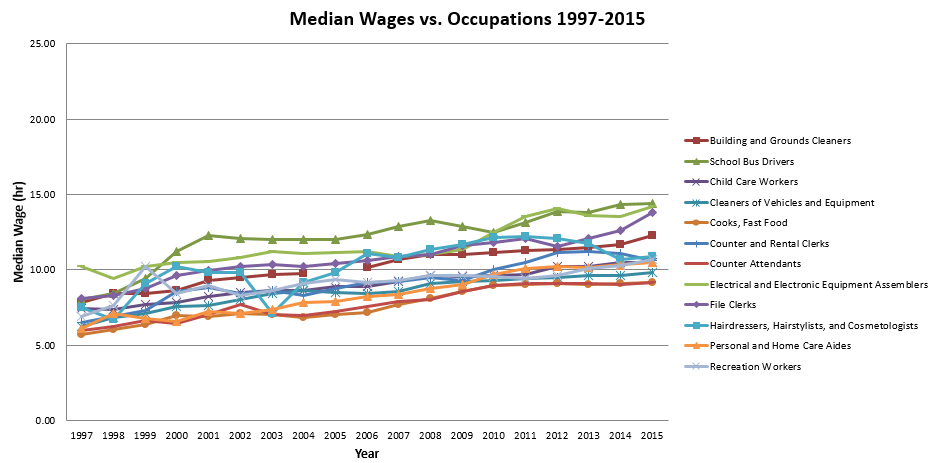 Methodology Con.
Access the ACS data
Flexibility of work 
Part-time full year/part year, full-time full year/part year
Gender distribution
10 occupations
Flexibility 2015
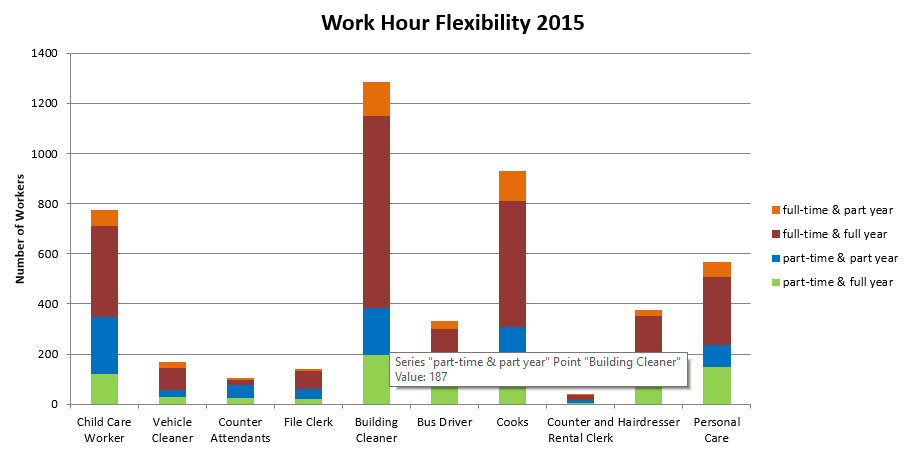 Gender Distribution 2015
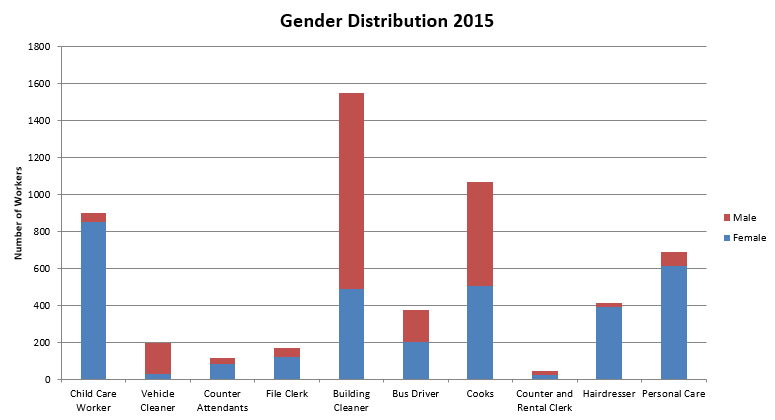 Conclusion/Next Steps
Childcare workers in Illinois have relatively higher flexibility of work
Childcare a relatively higher female distribution
Questions 
Do women tend to trade flexibility with wages?
Other variables to look at: education, # of children, age, race etc.